176th ASA Meeting
Victoria, BC, Canada
November 6, 2018
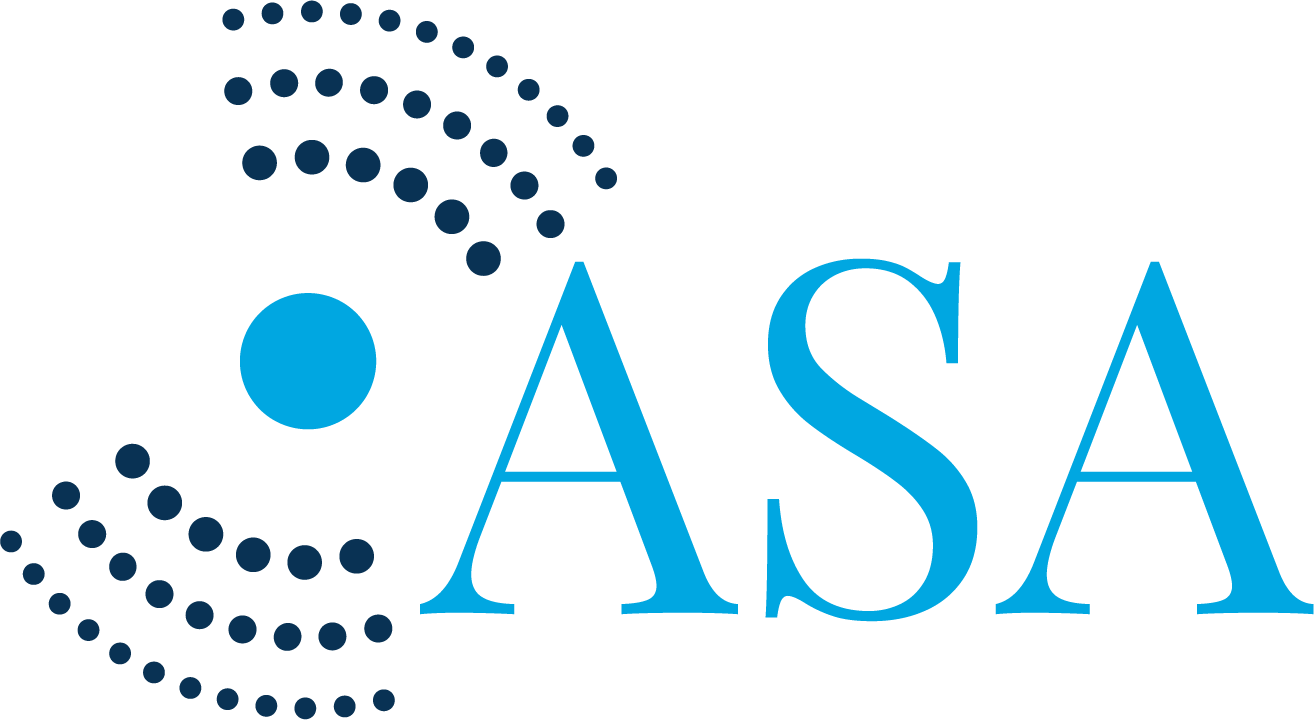 P&P Technical Committee Meeting
November 6, 2018

Chair: Frederick J. Gallun
VA RR&D NCRAR
Agenda
Acknowledgment of PPTC Serving ASA
Victoria Events
Upcoming Meetings
ASA Updates
JASA
Nominations for Medals and New Fellows
Technical Initiatives
Student Council Report
Live Streaming Update
Open Forum
Technical Committee Members:
Term 2016 - 2019 
Huanping Dai
Karen Helfer
Pamela Souza
Elizabeth Strickland
Sarah Verhulst
Matthew Win
Who will be nominated 
for the election in Louisville?
Term 2017 - 2020
Joshua Bernstein
Emily Buss
Hari Bharadwaj
Monita Chatterjee
Ross Maddox
Christopher Shera
Christian Stilp
Term 2018 - 2021
Michael Akeroyd
Anna Diedesch
Richard Freyman
Antje Ihlefeld
Alan Kan
Elin Roverud
Term 2019 – 2022
(Starts after Louisville)
Douglas BrungartDavid EddinsRuth LitovskyVirginia RichardsG. Christopher SteckerKelly Whiteford
[Speaker Notes: I’m not sure about the Ex officio]
P&P Members Serving ASA
Peggy Nelson: Vice-President Elect; Women in Acoustics; MeetingsBrian C.J. Moore: Executive CouncilMarjorie Leek: Membership (Chair)Judy Dubno: Investments; Acoustical Foundation; Rules and GovernanceWilliam Hartmann: Rules and Governance (Chair); Investments; Public PolicyAdam Svec: Education in AcousticsJennifer Lentz: Archives and HistoryAnna Diedesch: Women in AcousticsElin Roverud:  Education in Acoustics: Women in AcousticsFrederick Gallun: Publication Policy; Ethics and Grievances (Chair)Lynne Werner: Strategic Task Force 1Adrian KC Lee: Strategic Task Force 3 (Chief Enthusiast); Education in Acoustics; Committee on International Liason G. Christopher Stecker: ASA BooksBarbara Shinn-Cunningham: FinancePavel Zahorik: MeetingsWilliam Yost: Public PolicyKaren Helfer: Prizes and Special Fellowships



Ex officio: 
Elizabeth A. Strickland, member of Membership Committee Andrew J. Oxenham, member of the Medals and Awards Committee Daniel Guest, member of Student Council Skyler G. Jennings, member of ASACOS
Please email with any corrections or additions
Journal of the Acoustical Society of America
P & P Associate Editors
(ending terms)
Coordinating Editor
Adrian K.C. Lee (19)

Physiological Acoustics
Ian C. Bruce (19)
Karl Grosh (under SAV, 19)
Philip X. Joris (20)
Adrian K.C. Lee (19)
Brenda Lonsbury-Martin (20)
Christopher A. Shera (21)
G. Christopher Stecker (20)




Psychological Acoustics
Les R. Bernstein (19)
Virginia Best (19)
Jonas Braasch (20)
Mathias Dietz (20)
Jennifer Lentz (20)
Virginia Richards (19)

JASA EL
B.L. Lonsbury-Martin (Phys)
Q.-J. Fu (Psych)

POMA
Hari Patra
[Speaker Notes: Are there still 3 AE’s still needed?]
JASA
TC Chair Picks and Editors Pick
 free access for 90 days
 elected TC members nominate papers, so talk to them if you have suggestions

 JASA wants reviews and tutorials, they get very high impact factors and generate lots of interest. Please consider writing these in your area.

 New JASA Reflections to Honor Significant Articles
New JASA Reflections to Honor Significant ArticlesDiane Kewley-Port and Jim Lynch
JASA articles with world-wide impact across TCs 
Single-page features with professional graphics
Features displayed multiple ways
ASA website (in Archives and History)
On Scitation as own JASA Section (e.g. ”Book Reviews”)
Back page of printed JASA
Goal: Create 100 JASA Reflections by 100th Anniversary in 2029
On-line version to include Additional Materials 
Audio files 
Follow up information on development of research described in JASA article
References
Sample JASA Reflections authored by Diane Kewley-Port and Terrance Nearey describing Dennis Klatt’s speech synthesizer: Perfect Paul
176th Meeting, Victoria, Canada, 5– 9 November, 2018
Projected attendance ~1200 members 

Special Sessions Sponsored by P&P: 
Acoustics Outreach: Linking Physiology and Behavior for Future Collaborations
Organized by: Amanda Lauer, Anna Diedesch

Music, Speech, and the Brain 
(Joint with Speech Communication, Musical Acoustics) 
Organized by: Christina Zhao, Patricia Kuhl

Parsing Limitations on Auditory Spatial Acuity 
Organized by: Andrew Brown

Speech Perception in Children with Hearing Impairment
(Joint with Speech Communication)
Organized by: Mishaela DiNino, Kelly Jahn
Victoria Sessions (PP and *Co-Sponsored)
*Coupling Phonetics and Psycholinguistics (SC, Monday)
   Acoustics Bricolage (Wednesday)
   Pitch and Sound Localization (Wednesday) 
*The Sound of Emotion (SC, Wednesday)
 *Effects of Noise on Human Performance (NS, Thursday)
Future  ASA meetings:
177th Meeting, Louisville, Kentucky
 13 – 17 May, 2019
Abstract Deadline Dec 17th, 2018
6 special sessions (on next slide)
TC Election – please nominate yourself or others 
178th  Meeting, San Diego, California, 
30 November-6 December 2019
Special sessions proposed: 0
Early career retreat
179th Meeting, Chicago, Illinois, 
Spring 2020
Special sessions proposed: 1 (Machine Learning)
Proposals due at Louisville meeting


180th Meeting, Cancun, Mexico,
 Fall 2020
181st Meeting, TBD,
TBD
182nd Meeting, Sydney, Australia,
 Fall 2021
177th Meeting, Louisville, Kentucky, 13 – 17 May, 2019
Special Sessions Sponsored by P&P:

Acoustics Outreach to Budding Scientists: Planting Seeds for Future Clinical and Physiological Collaborations
Acoustics Research on Underrepresented Groups
Applications of Signal Detection Theory in perception and physiology
Context Effects in Speech Perception (Joint with Speech Communication)
Cultivating new growth by composting old ideas: pruning the deadwood from the garden of psychological and physiological acoustics
Physiology meets Perception
ASA Updates
Abstract acceptance policy
 Suggestions on what to include in a policy?
 No Show Policy – About a dozen people have failed to show up at multiple meetings in the past four years without withdrawing their papers. Session chairs need to track anyone who failed to present
Outreach to Industry
 Who should we contact?
What barriers exist?
 How can we add value for them?
 Education and mentoring opportunities for industry folks?
 Remote Presentation Policy
 Currently no remote presentation allowed
ASA Updates

Coming soon: Fillable form for full member request, involvement opportunities (watch for it in your email and on President’s Blog)
ASA Summit 21-23 Feb, Tucson, AZ
Survey on government relations coming in Jan
Demographic survey (9 questions, 45 seconds to fill out) came out last Monday the 29th. Current response rate at 10%, lets try to get to 20%

Stay Updated!
http://tcppasa.org
ASA President’s Blog
[Speaker Notes: Is anything happening with this?]
Campaign for ASA Early Career Leadership
Supporting the Next Generation of Leaders

Early career acousticians who show commitment to ASA and to new personal endeavors that will reward the Society and enhance their personal growth as future leaders at the same time.  

The plan is to award two fellowships annually, each on the order of $6,000, to support activities that enhance the Fellows’ leadership skills and/or potential within their profession and within the ASA, as proposed by the applicants themselves.
http://acousticalsociety.org/content/campaign-asa-early-career-leadership
Nominate Candidates for Medals, Awards, and to be Fellows
Gold Medal, Silver Medal, Helmholtz-Rayleigh Medal, Bekesy Medal, Lindsay Award
http://tcppasa.org/awards

Hartmann Prize in Auditory Neuroscience
Nominations due to ASA 6 weeks before Fall meeting 
PLEASE renominate if your nominee is not chosen

ASA Fellows: Check membership directory to find out if someone is a fellow
http://acousticalsociety.org/membership/rules_and_procedures/procedures#fellowship

PLEASE nominate and reach out to TC Chair if you have questions – you are the ones who know who should be a Fellow and get these awards.
[Speaker Notes: Did this happen?]
2020 Technical Initiatives
Technical Initiatives can be proposed by any TC
$75,000 is available across all TCs. We have never spent the full amount.
Proposals due before the last day of the meeting at which the initiative will be voted on.

In 2018-2019, PPTC proposed and had funded three initiatives for special sessions associated with bringing physiologists and clinicians to ASA meetings
Acoustics Outreach: Planting Seeds for Future Clinical and Physiological Collaborations '18 (Minneapolis, MN) ($5k)
Acoustics Outreach: Linking Physiology and Behavior for Future Collaborations (Victoria, BC) ($6.5k)
Outreach to Budding Scientists: Planting Seeds for Future Clinical and Physiological Collaborations (Louiville, KY) ($5k)

What will we do in 2020?
2019 TC Funds
Each TC gets $3000 to spend on travel for non-members of ASA to attend meetings. The money can’t be used for registration.
TC Chair distributes these funds. 
Special Session Chairs are invited to request money before the meeting 
Recipients submit reimbursement requests to ASA after the meeting

Each TC gets $1000 for a Student Paper Award
PP doesn’t use this money, and the consensus seems to be that we don’t want to make distinctions among the posters, but we could use it for something else, perhaps refreshments at a student poster session? Creative ideas?
Student Council Report
Daniel Guest,  PP Student Council Rep
Live Streaming Update
No more live streaming, but every presentation can be recorded and if permitted, stored for availability to meeting attendees two weeks after meeting. Non-attendees can get access for 1-day registration fee.
 President’s Blog on ASA Webpage
ASA President’s Blog
OPEN FORUM